Спортивный челлендж «Семейный досуг – сильные, смелые, ловкие» в младшей группе № 3
Воспитатели:
Ковина Е.И.Зимина И.А.
Цель
Повысить интерес к спорту Способствовать выработке потребности в здоровом образе жизни и занятиям физическими упражнениями.
Все высоты по плечу с мамами и папами
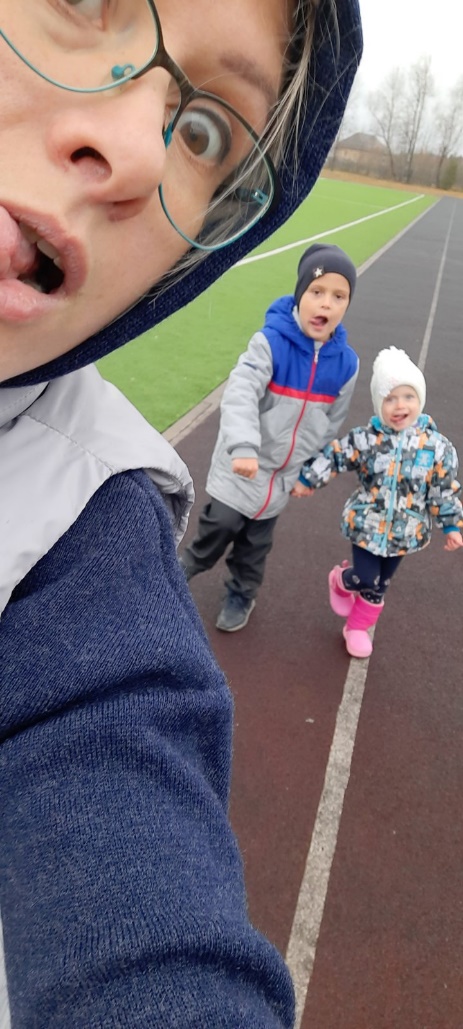 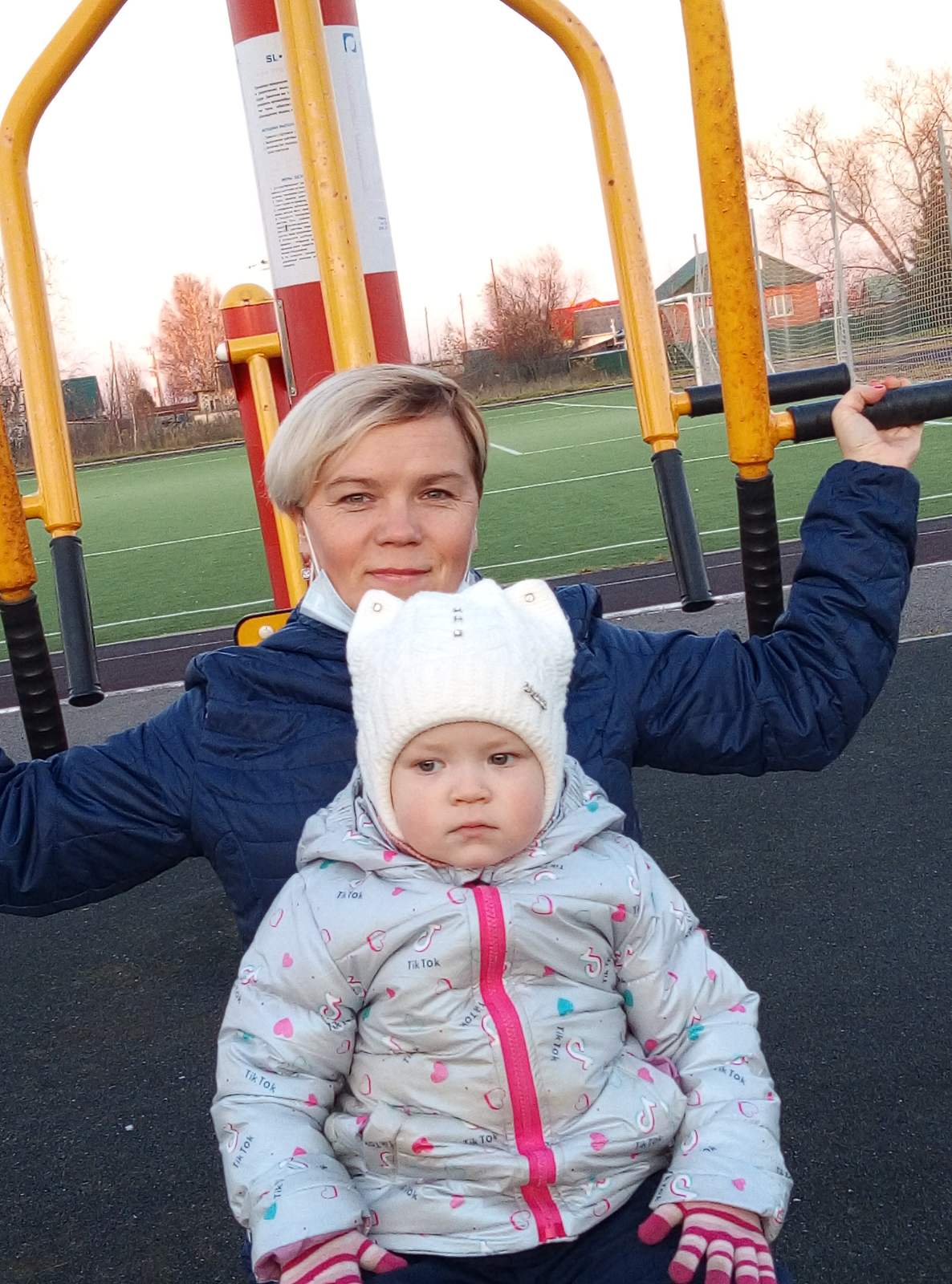 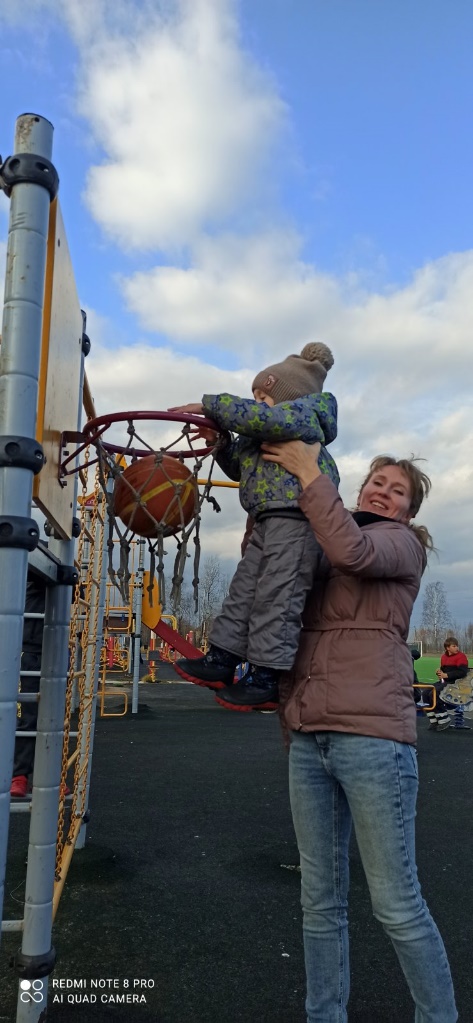 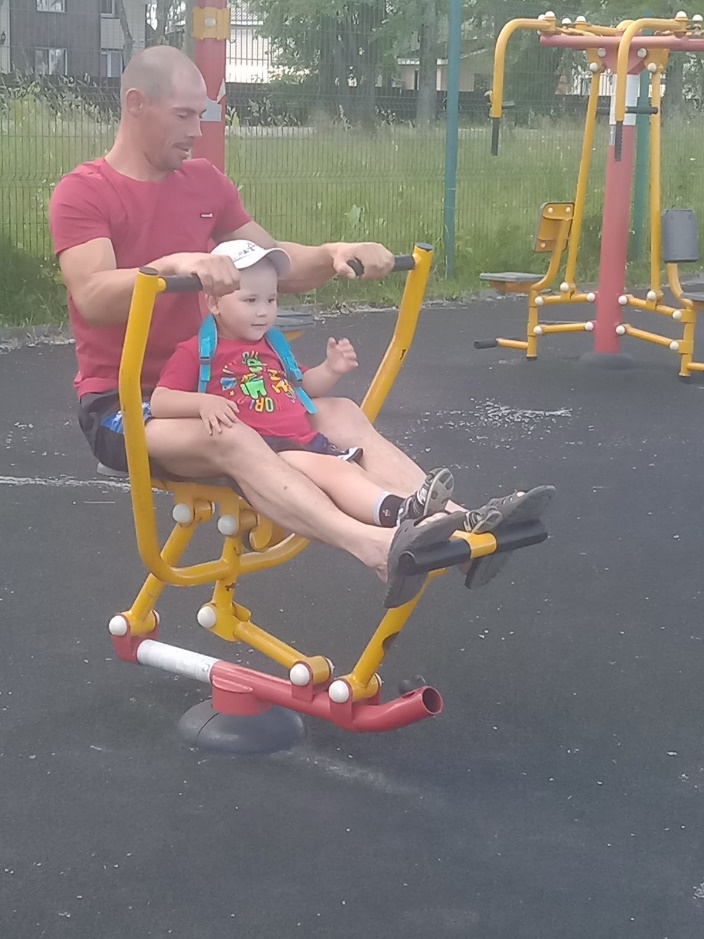 На спортивных тренажерах с братьями и сестрами
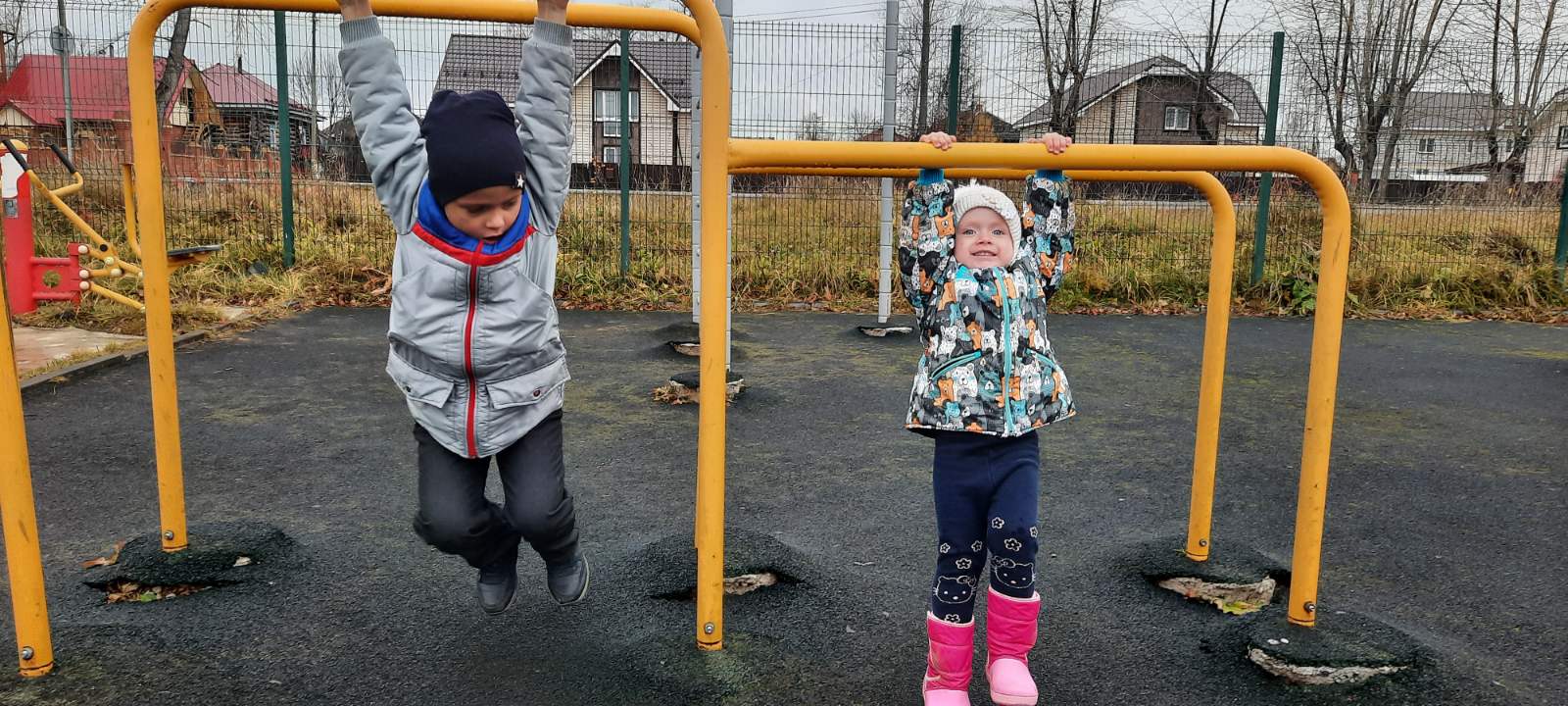 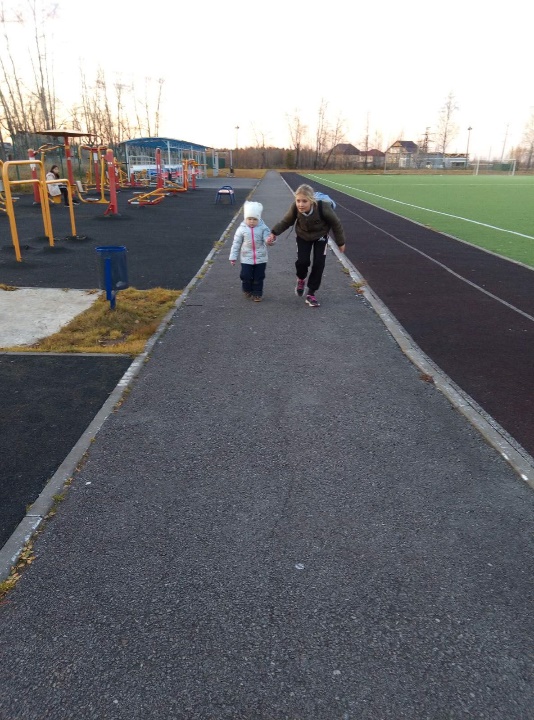 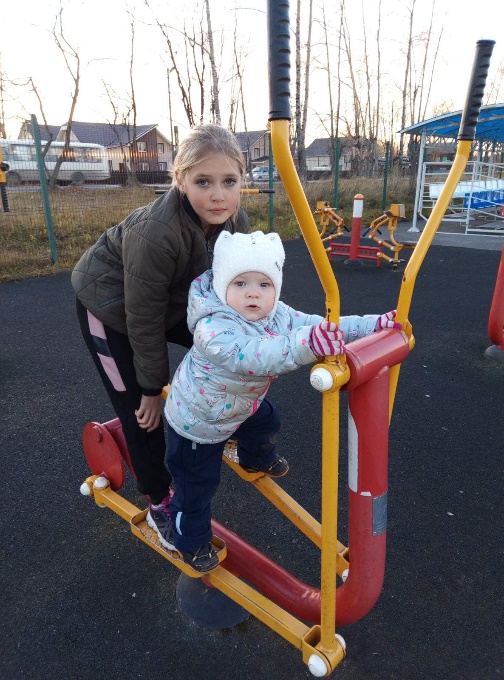 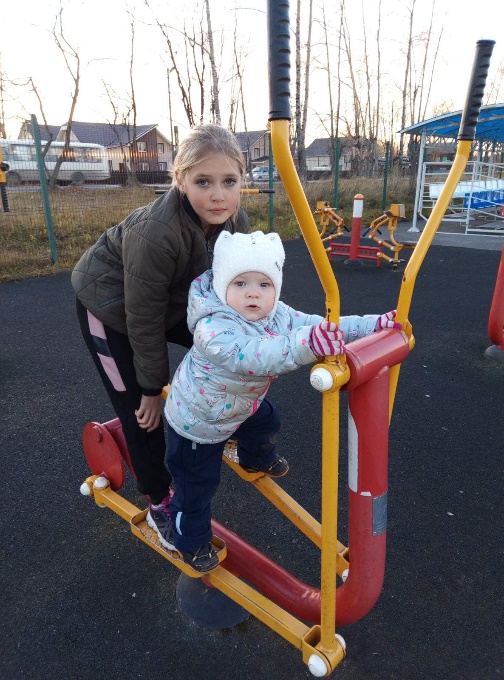 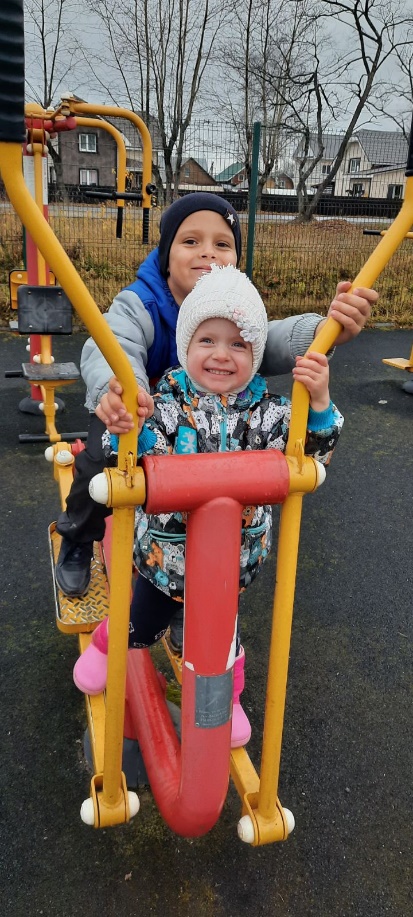 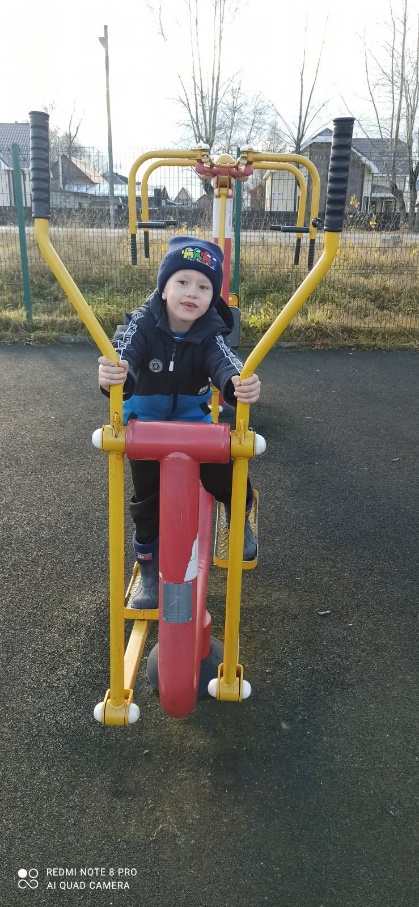 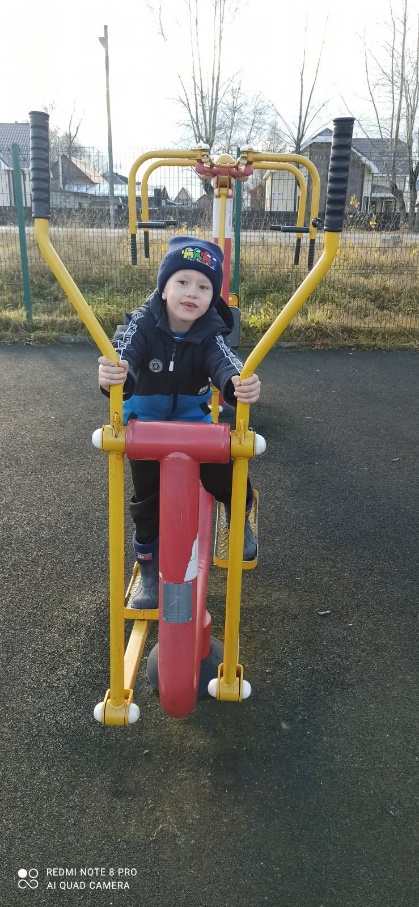 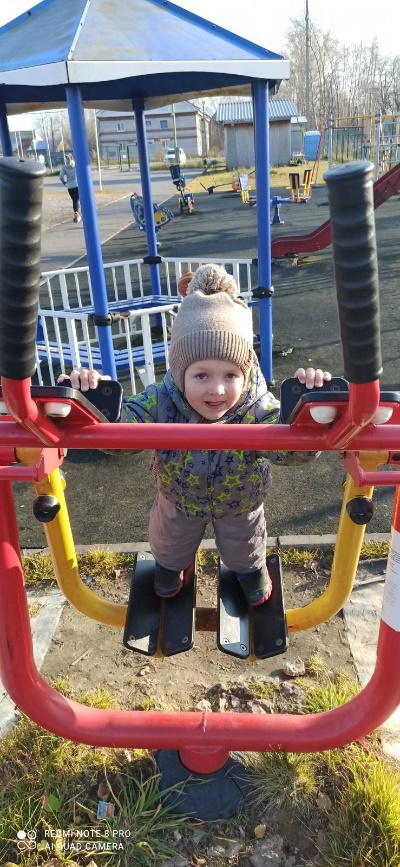 Горки, лесенки качели – вместе все мы одолели
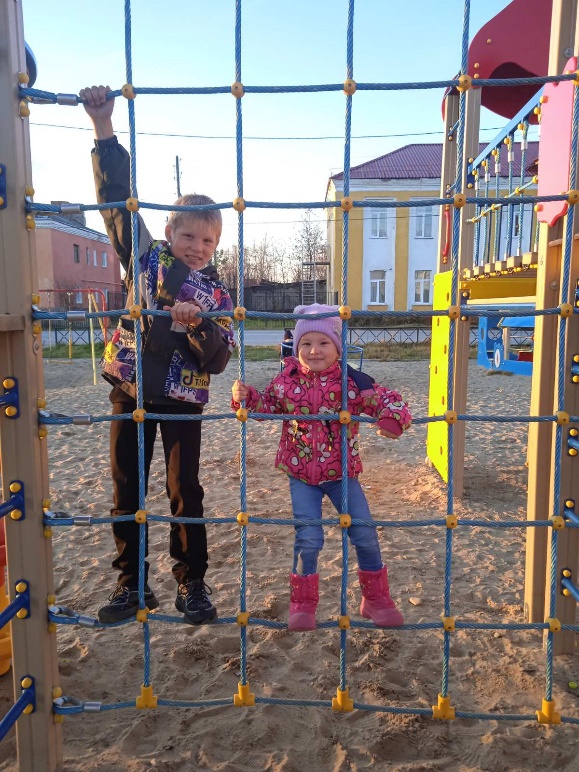 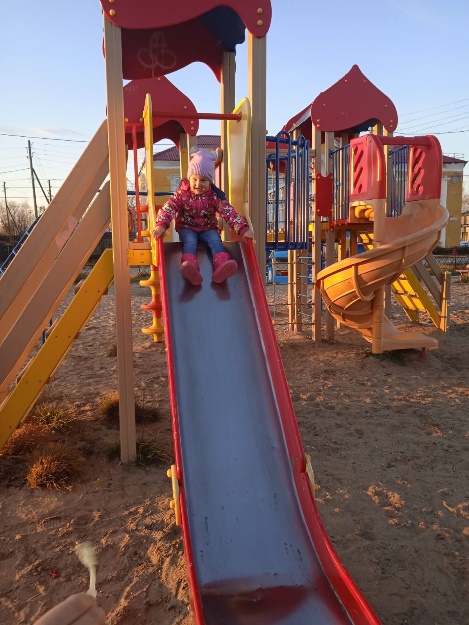 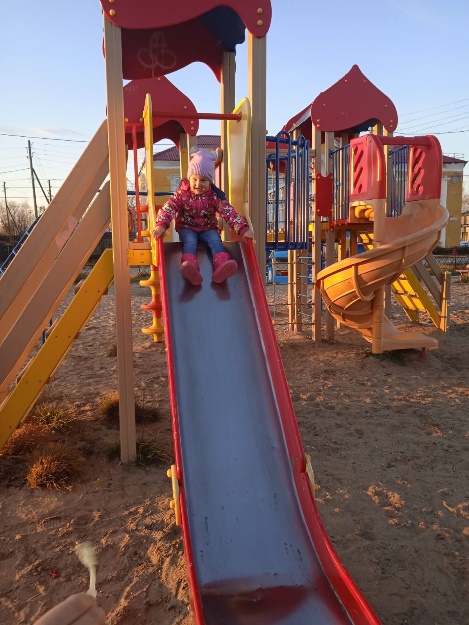 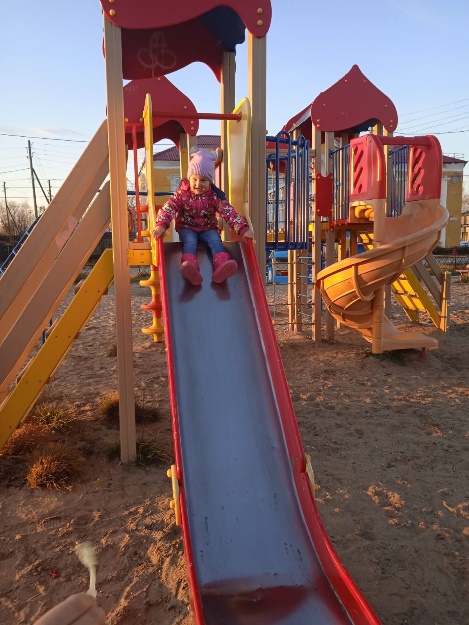 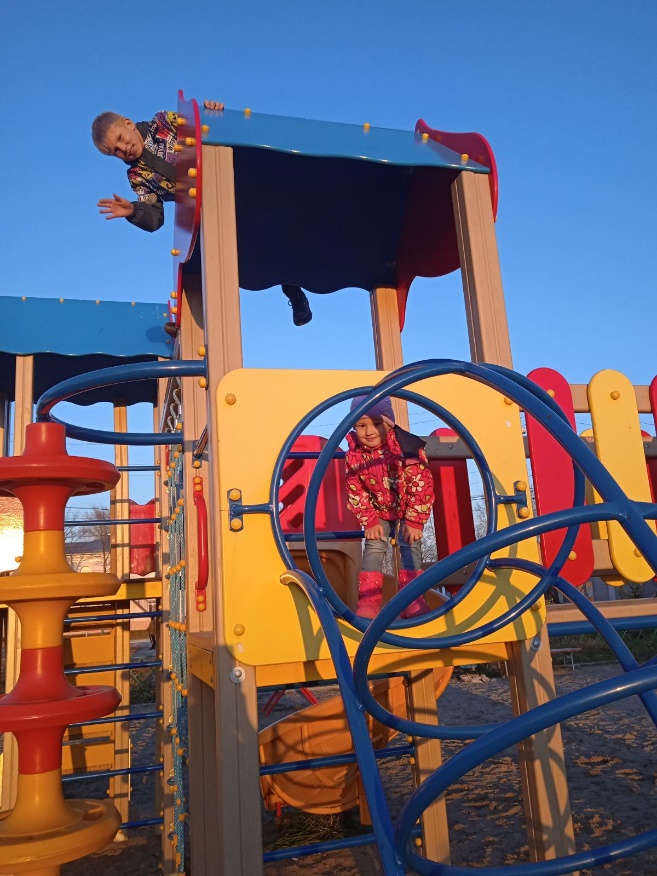 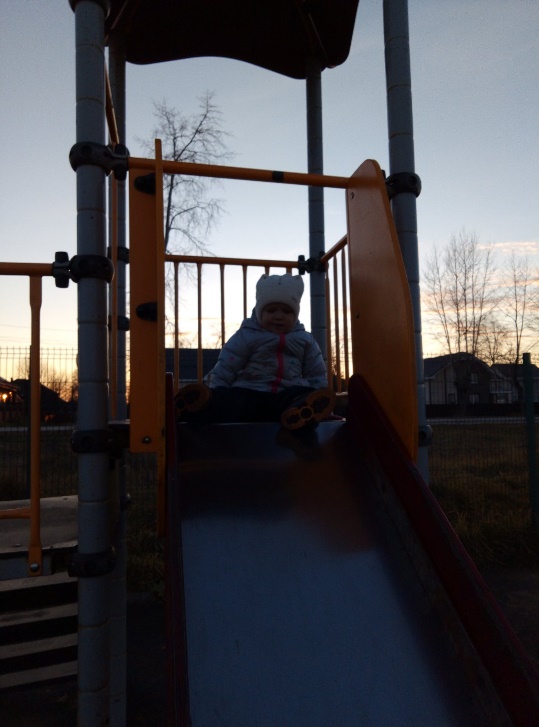 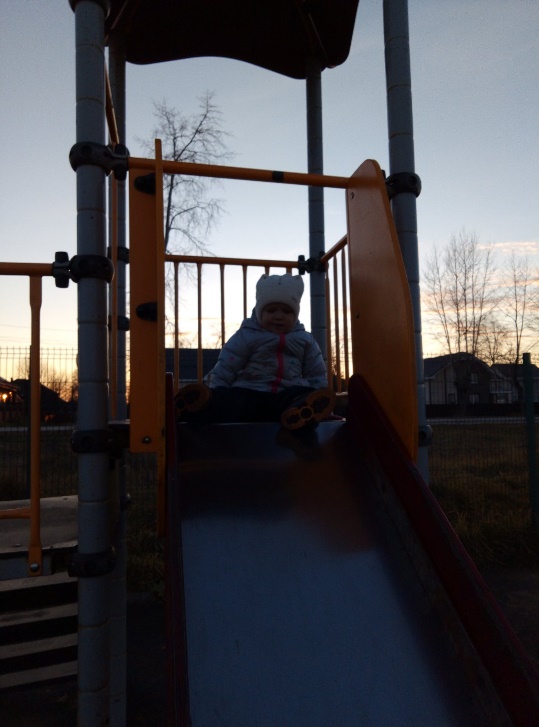 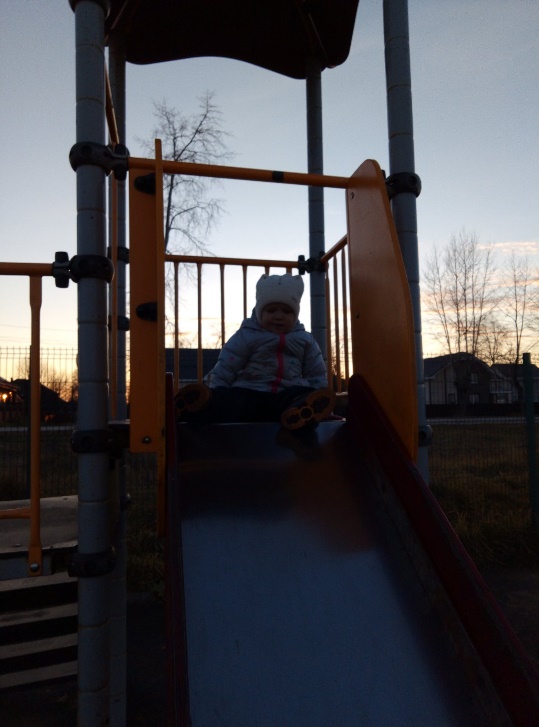 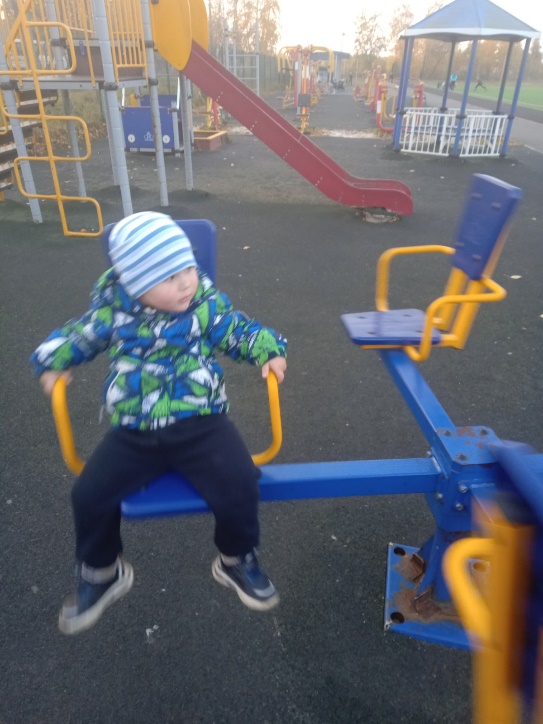 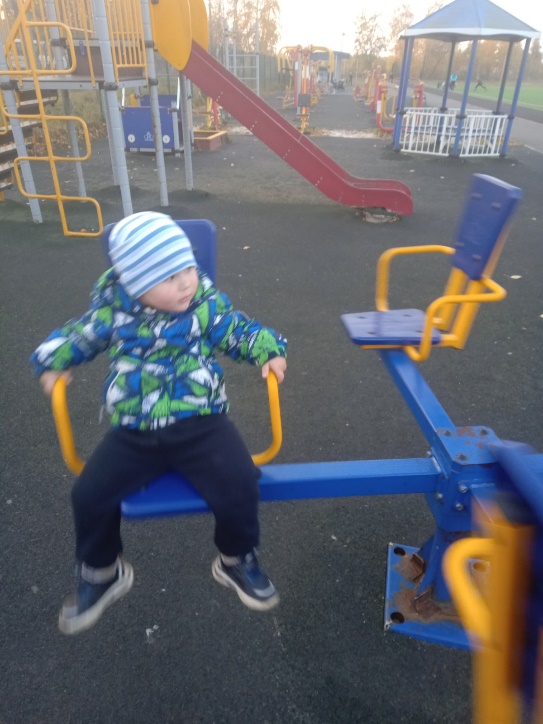 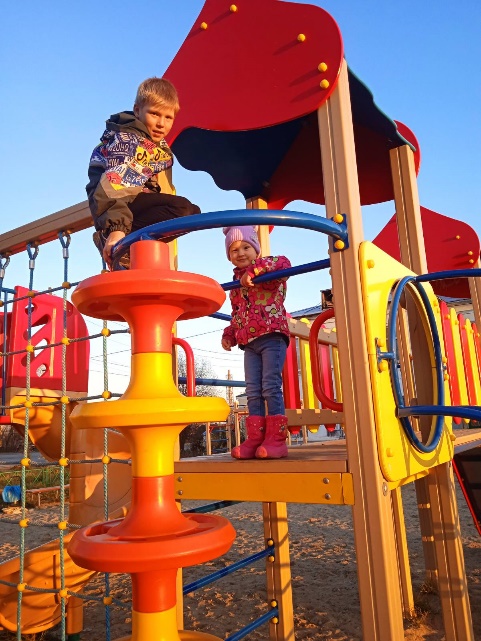 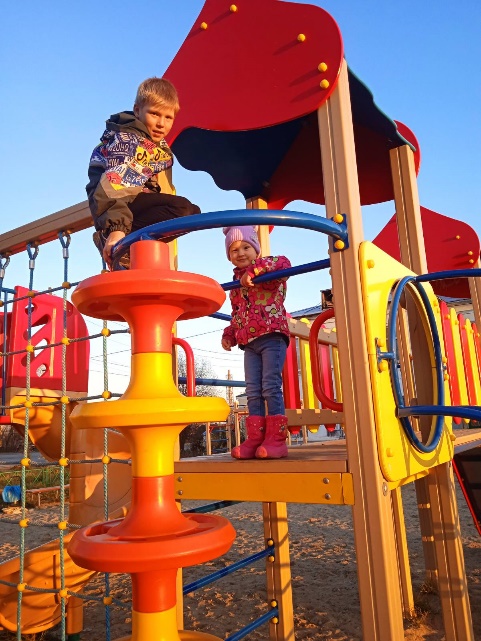 Прогулки на свежем воздухе
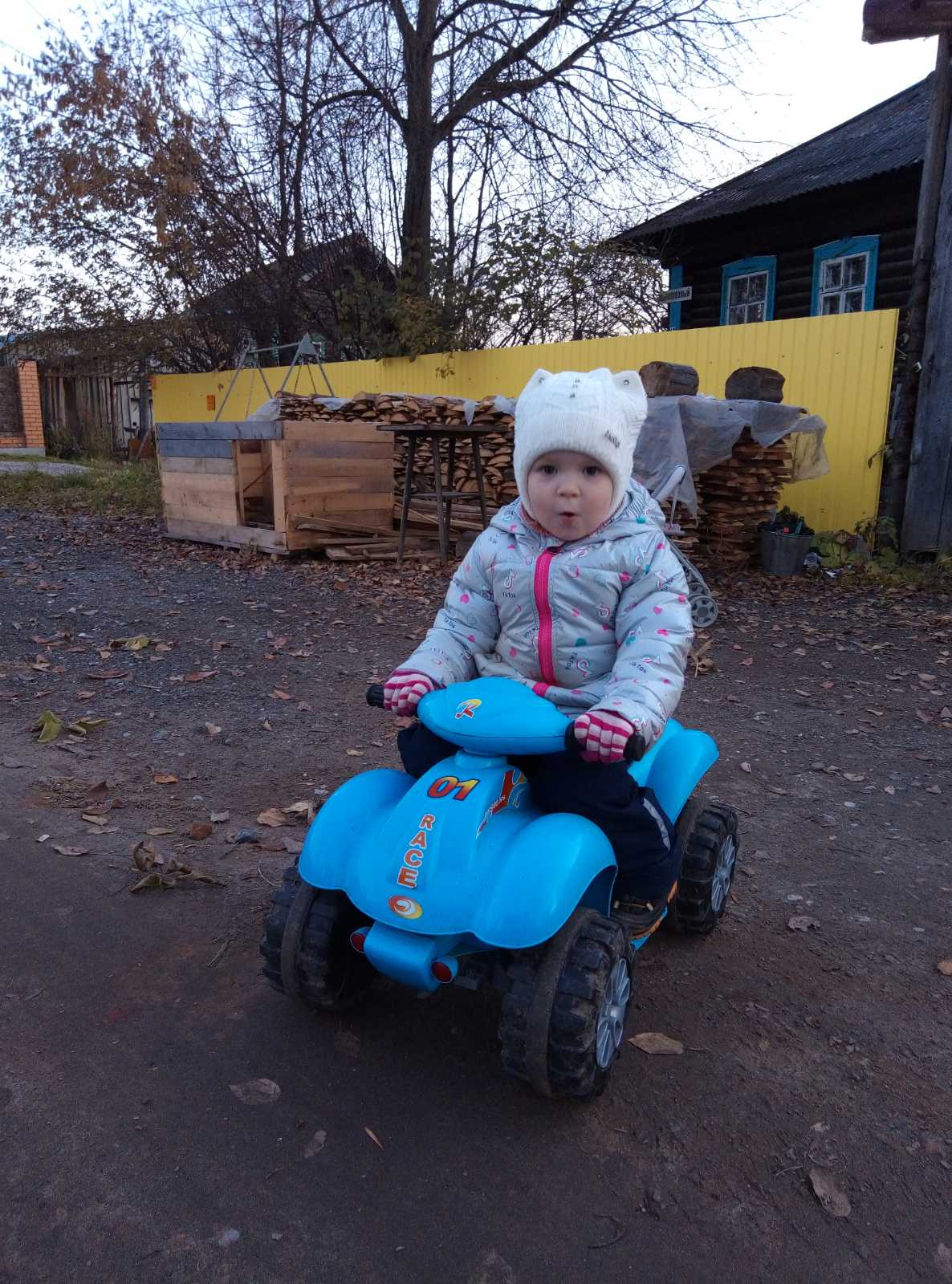 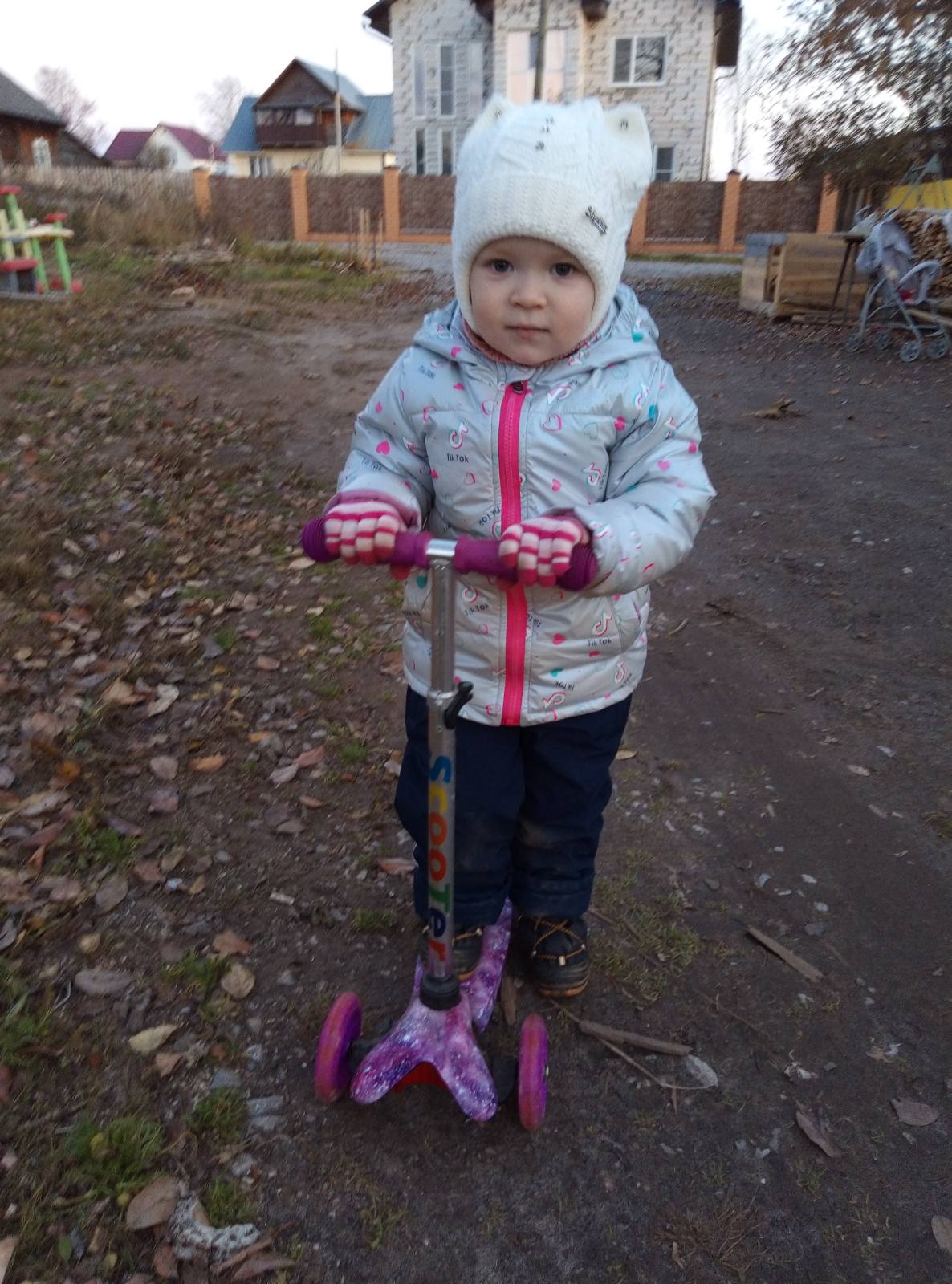 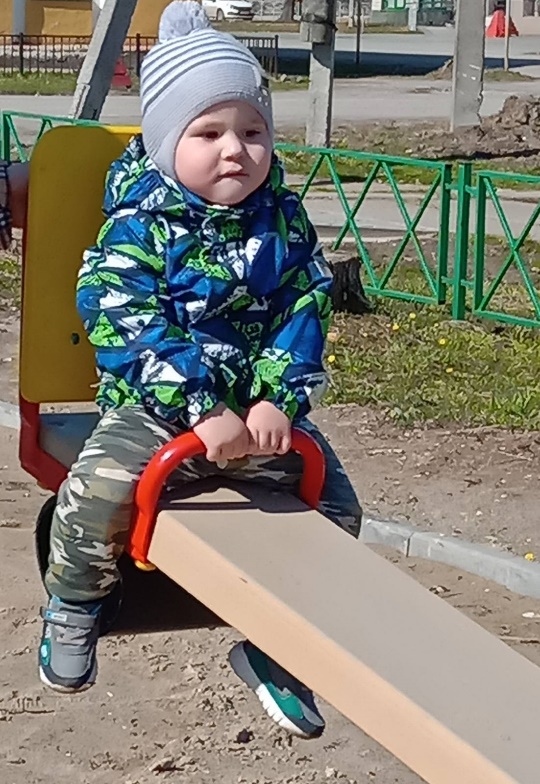 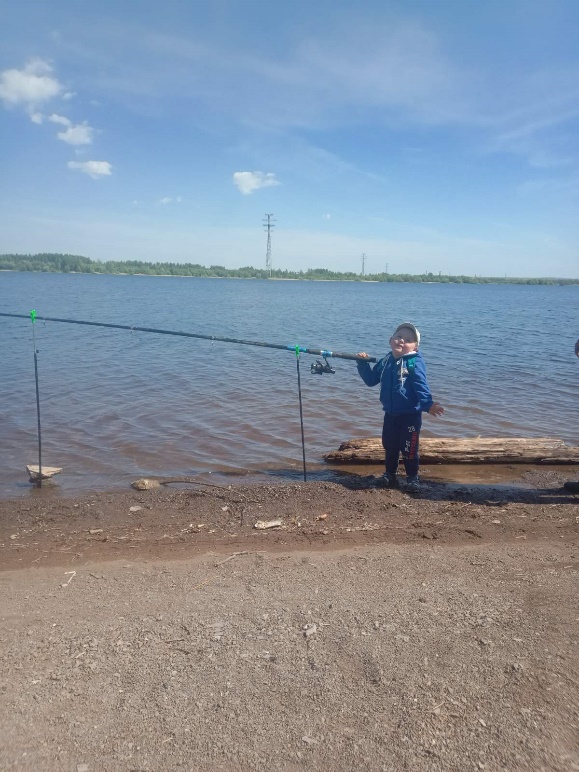